Vocabulary Unit
12
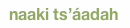 English AP & 10H
Abjure
to renounce
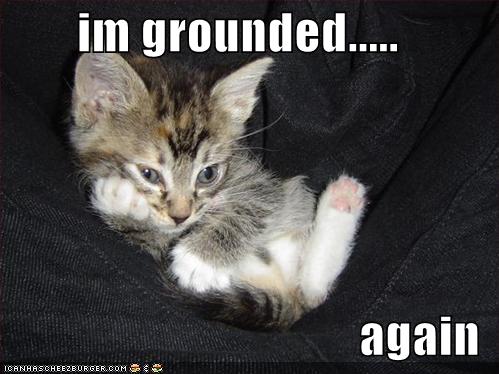 Acrid
harsh in taste or odor; sharp in manner or temper
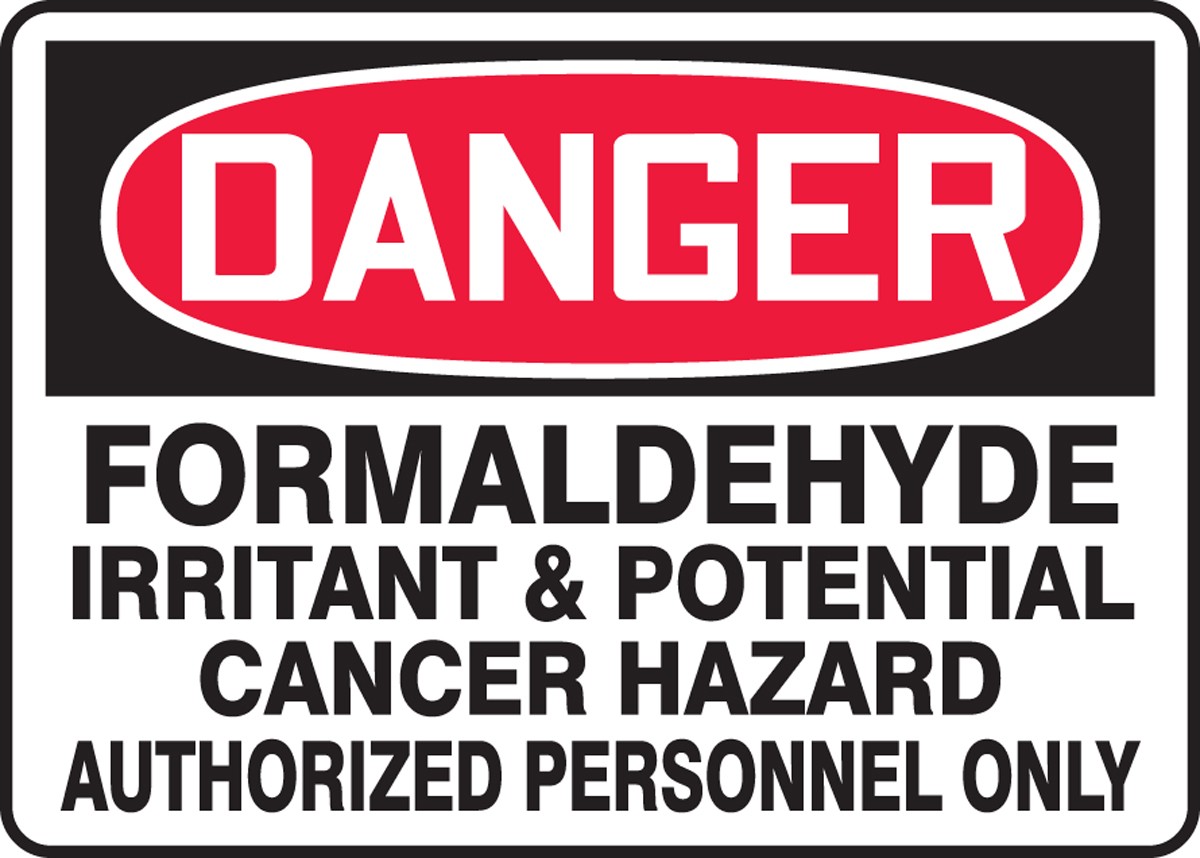 August
majestic, inspiring admiration and respect
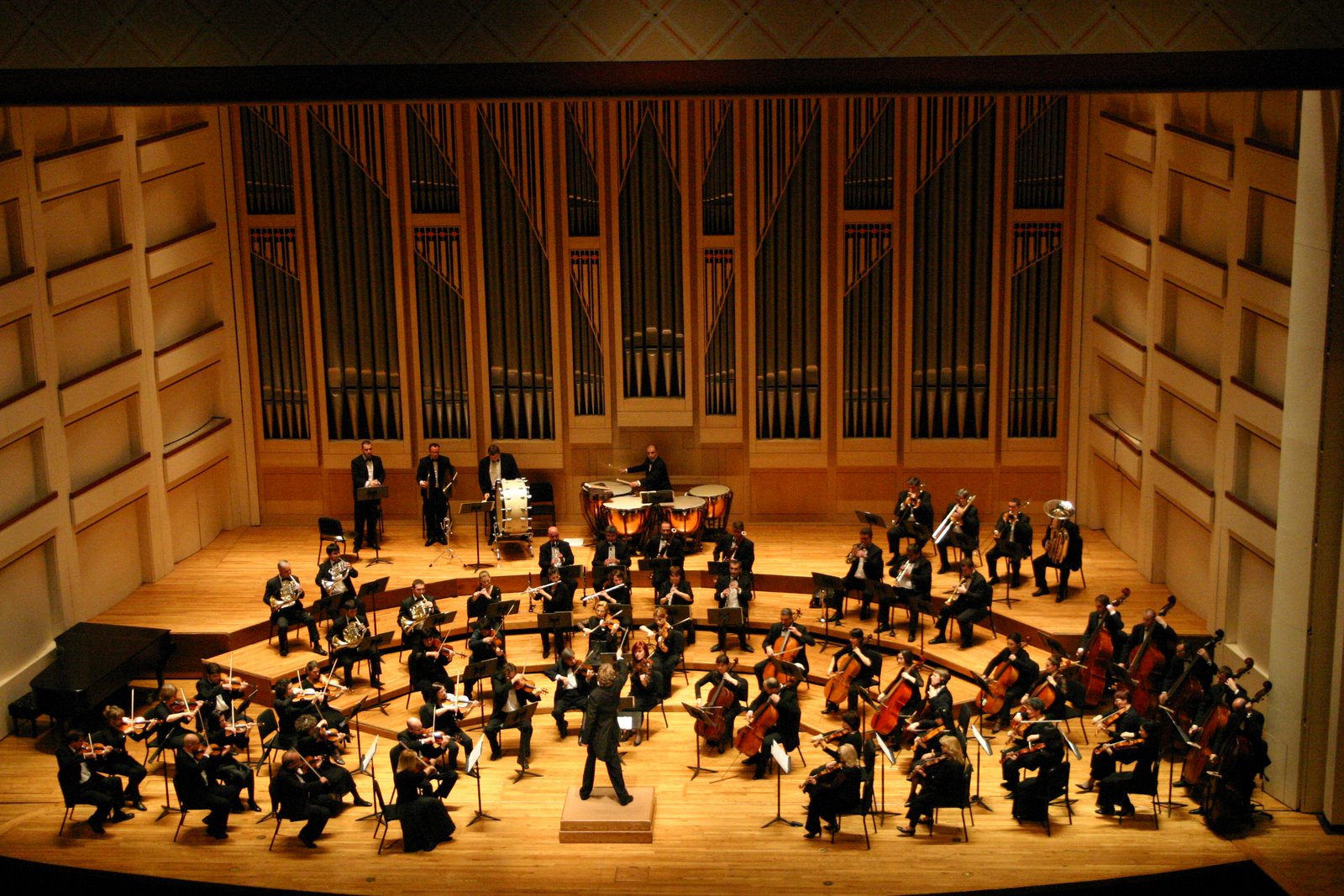 Callous
emotionally hardened
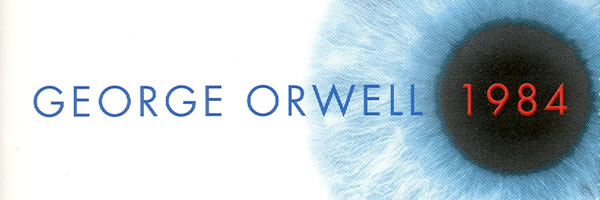 Clandestine
secret, concealed
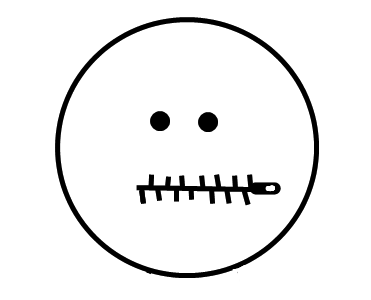 Compunction
remorse or regret
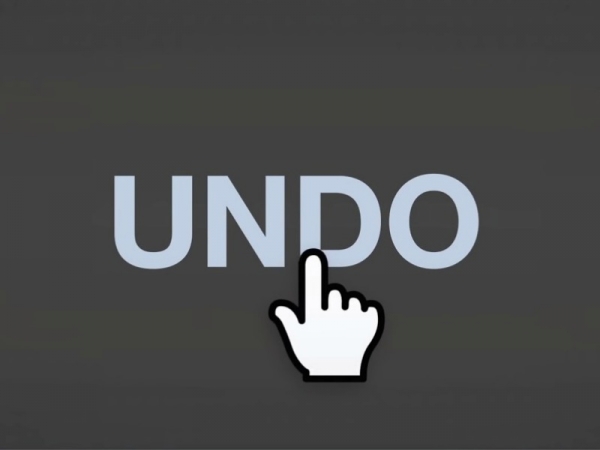 Conflagration
a large destructive fire
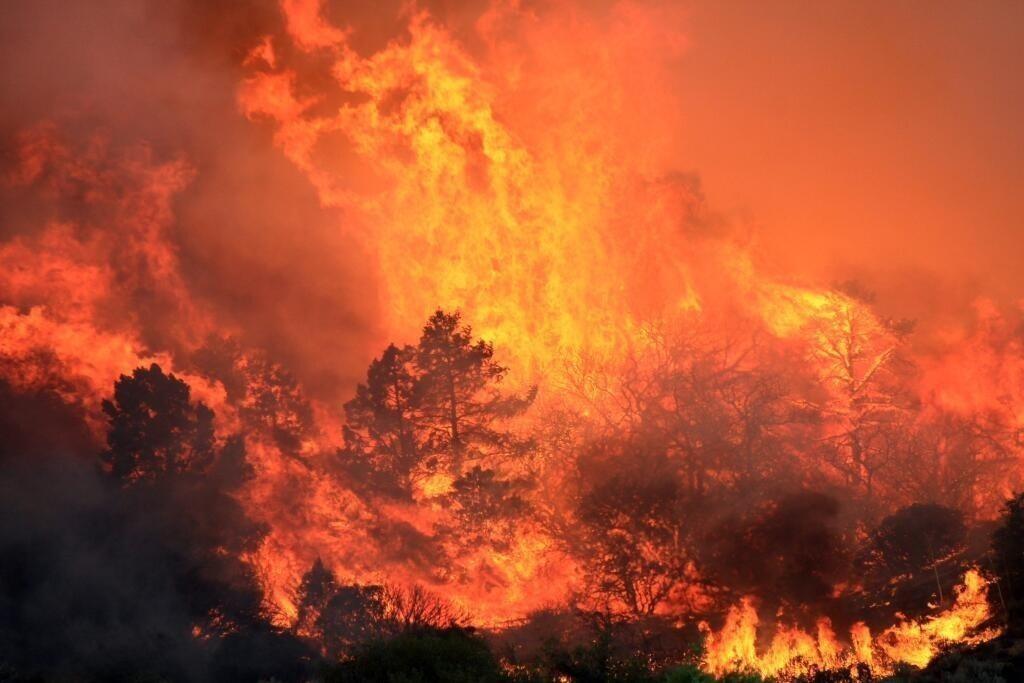 Elated
in high spirits
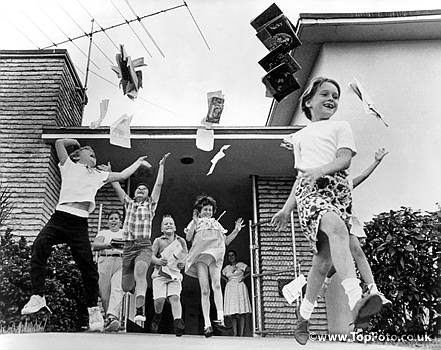 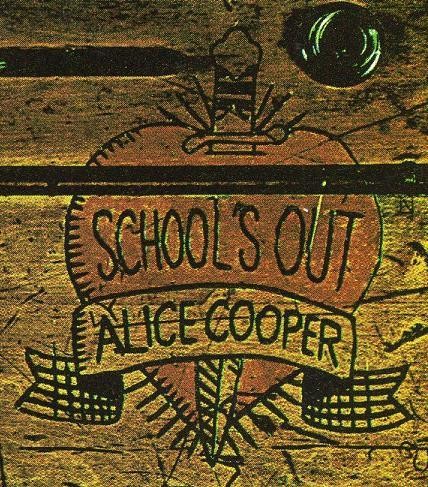 Indelible
not able to be erased
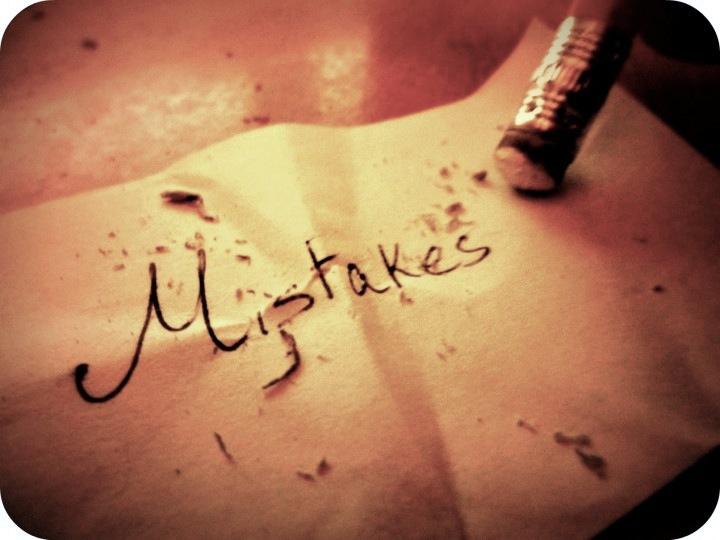 Indulgent
yielding to the wishes or demands of others
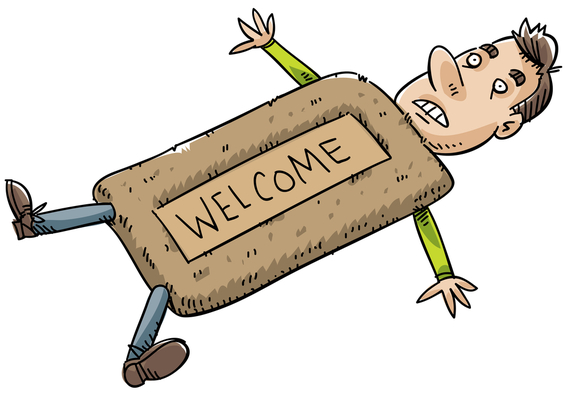 Inveterate
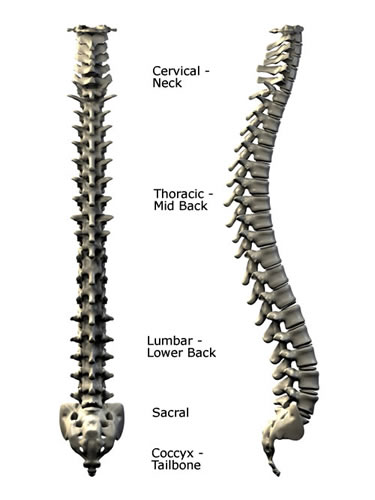 firmly established
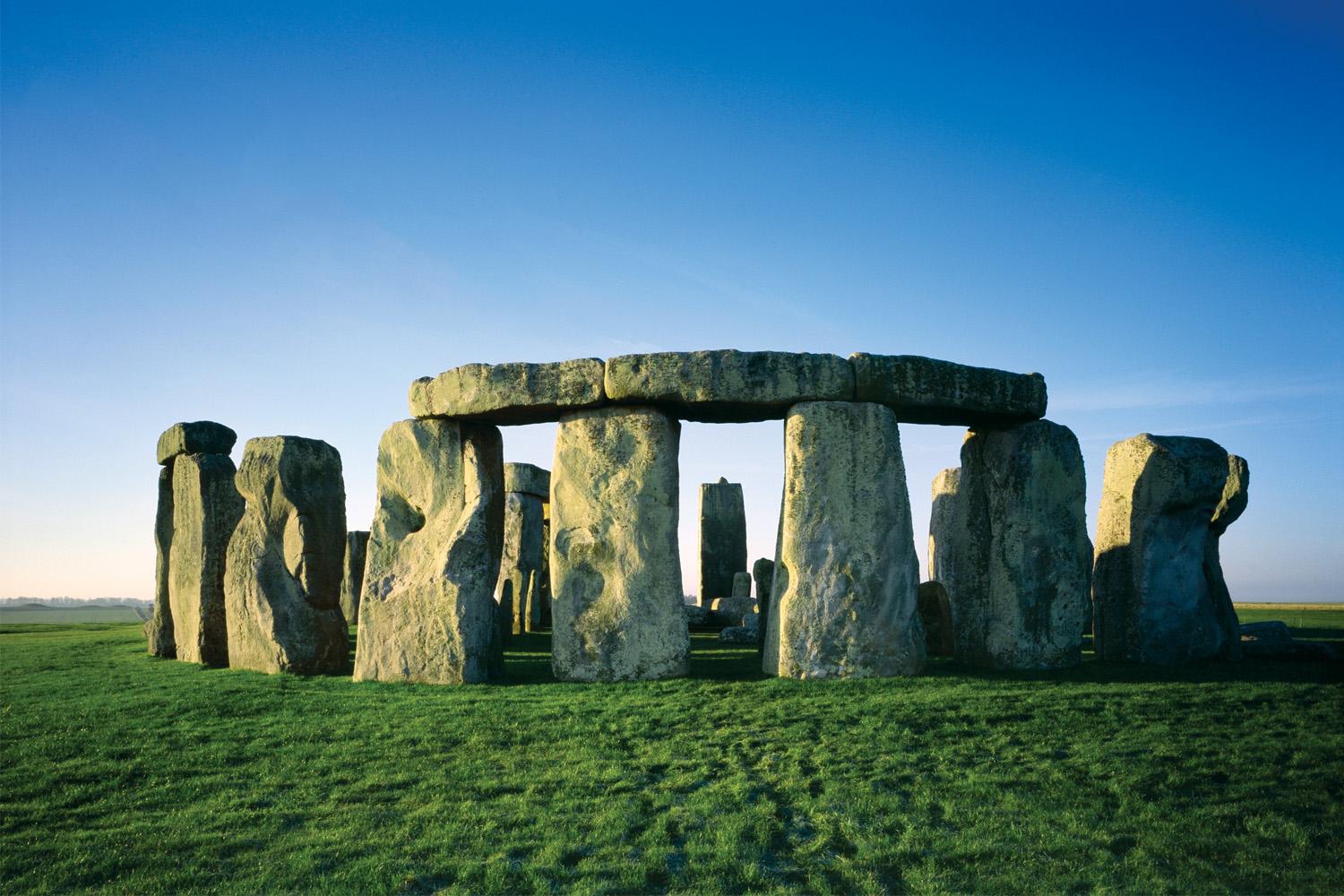 Irrelevant
not to the point, not applicable or pertinent
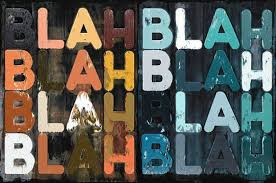 Nocturnal
of or occurring at night
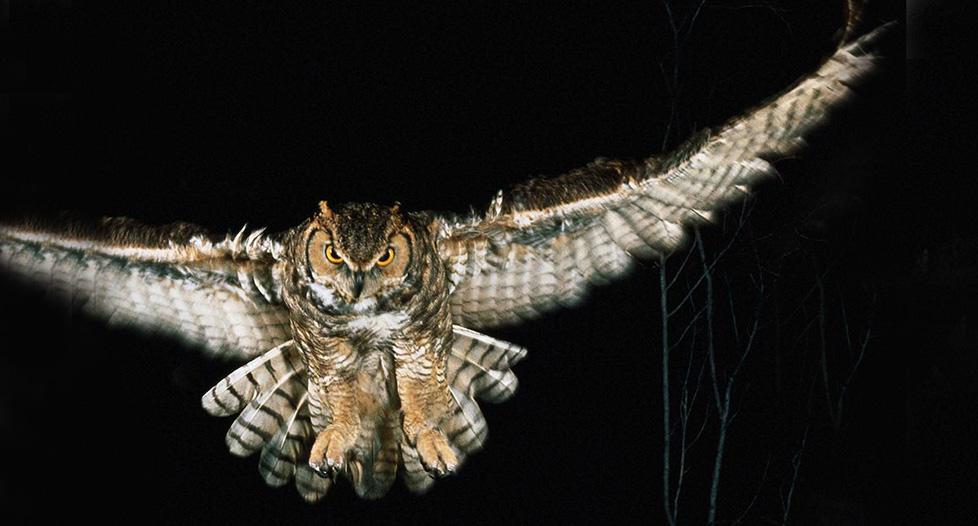 Platitude
a commonplace, stale, or trite remark
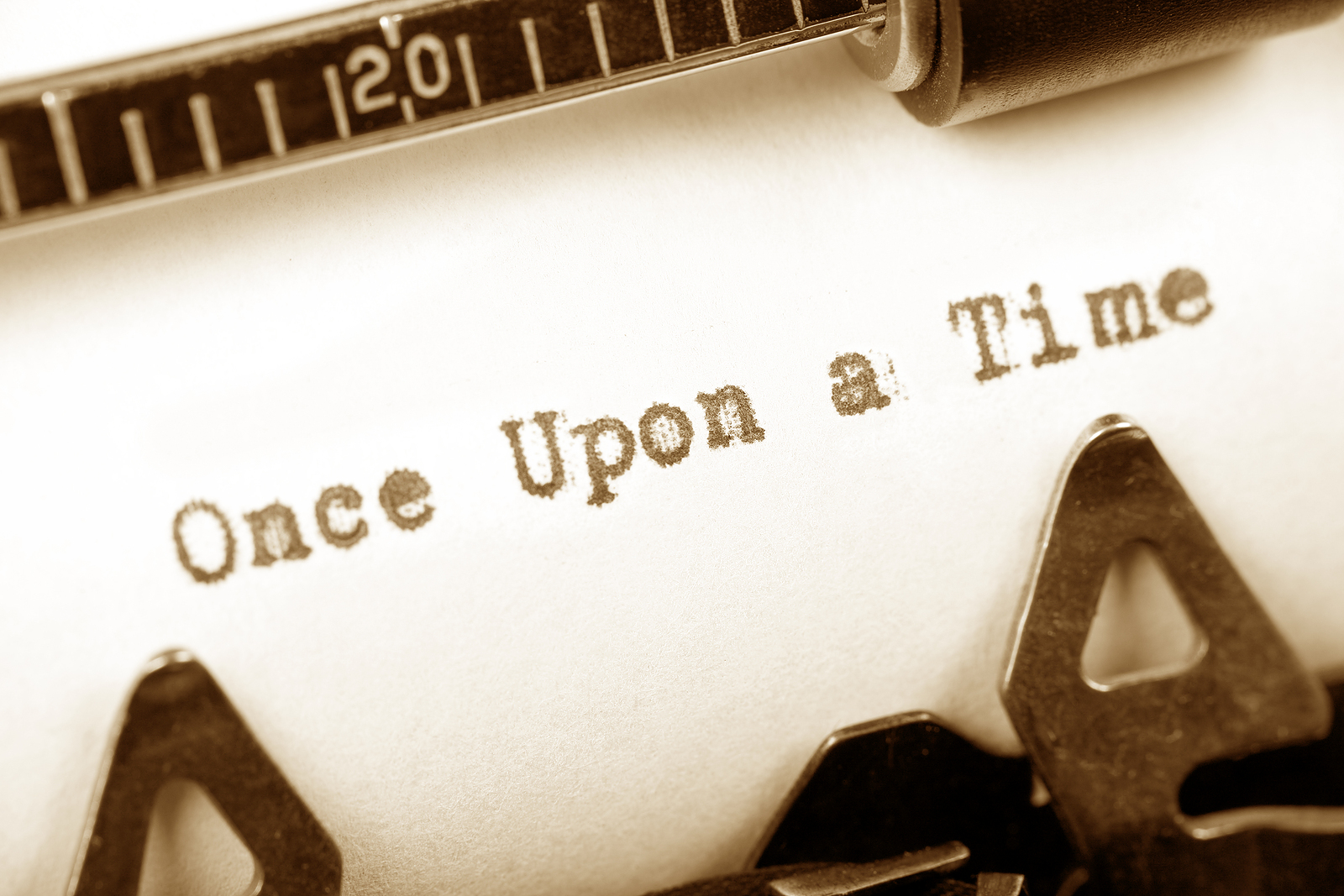 Quell
to subdue
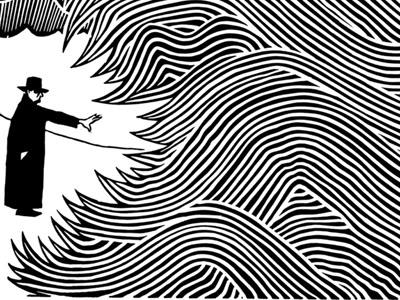 Quiescent
inactive; at rest
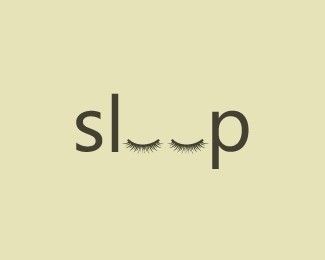 Ruminate
to meditate or think about at length
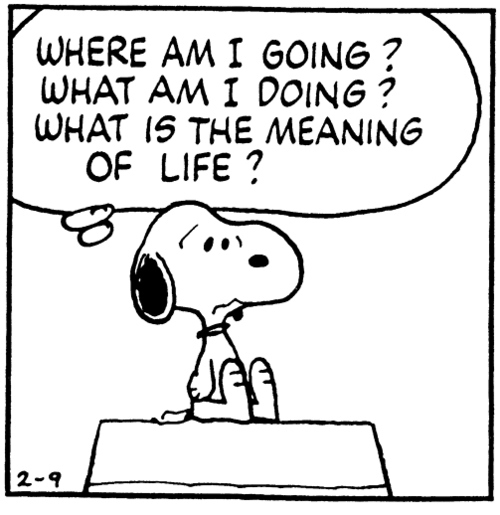 Tacit
unspoken; silent; implied; inferred
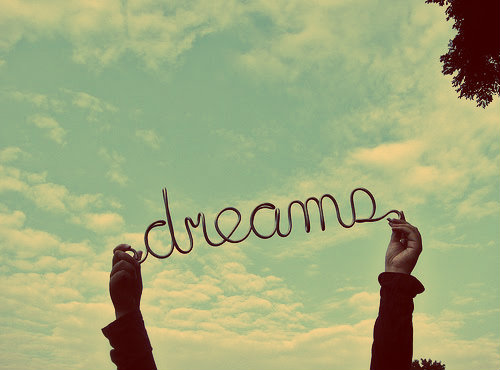 Tangible
capable of being touched
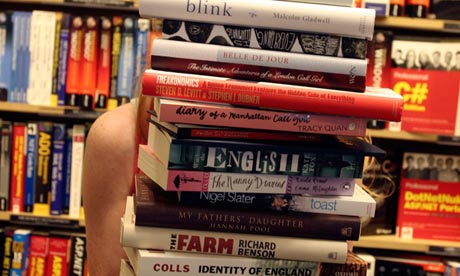 Trenchant
incisive, keen; forceful, effective; clear-cut
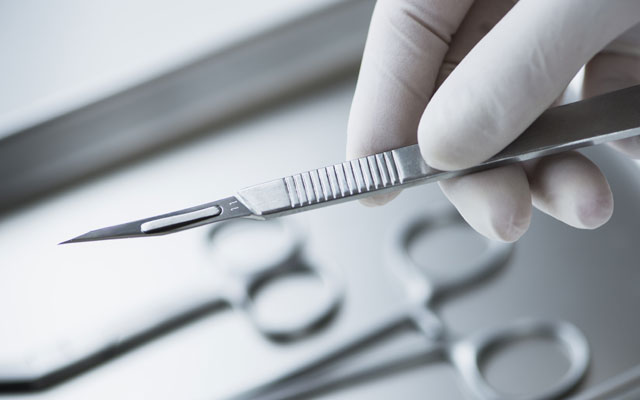